Algorithmen und Datenstrukturen
Erreichbarkeit, Transitive Hülle, Minimaler Spannbaum
Prof. Dr. Ralf Möller
Universität zu Lübeck
Institut für Informationssysteme

Felix Kuhr (Übungen)
sowie viele Tutoren
Danksagung
Die nachfolgenden Präsentationen wurden mit ausdrücklicher Erlaubnis des Autors übernommen aus:

„Effiziente Algorithmen und Datenstrukturen“ (Kapitel 7,8,9) gehalten von Christian Scheideler an der TUM http://www14.in.tum.de/lehre/2008WS/ea/index.html.de

Es wurden Veränderungen vorgenommen,etwaige Fehler sind nur uns anzulasten
2
Transitive Hülle / Erreichbarkeit
Problem: Konstruiere für einen gerichteten Graphen G=(V,E) eine Datenstruktur, die die folgende Operation (speicher- und zeit-)effizient unterstützt:
Reachable(v,w): liefert 1, falls es einen gerichteten Weg von v nach w in G gibt und sonst 0
3
Naives Verfahren für Erreichbarkeit
Im Prinzip gleiche Idee wie APSP nach Floyd, daher auch Floyd-Warshall-Algorithmus genannt
Analyse: O(n3)  Das sollten wir doch besser hinkriegen?
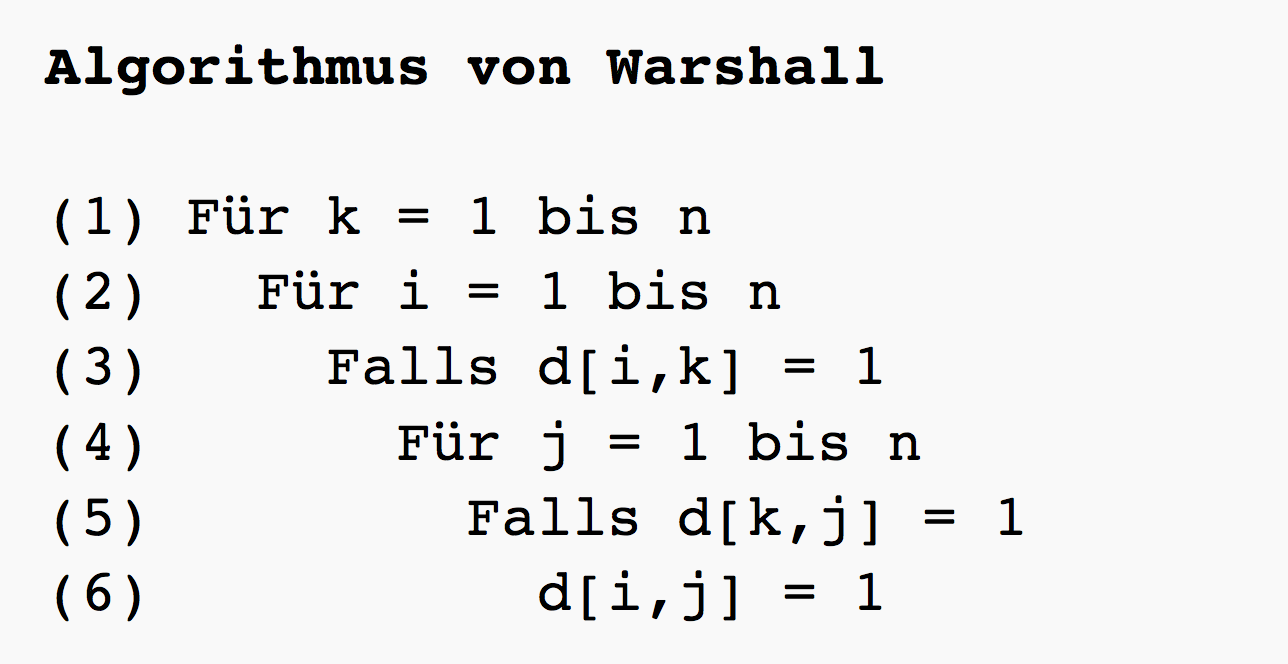 [Wikipedia]
:
Stephen Warshall: A Theorem on Boolean Matrices. In: Journal of the ACM 9, 1, 1962
4
Transitive Hülle
Lösung 1: verwende APSP Algorithmus zur Erstellung einer Datenstruktur, aus der Ergebnis direkt ablesbar
Laufzeit zur Erstellung der Datenstruktur:O(n ∙ m + n2 log n)
Speicheraufwand: O(n2)
Laufzeit von Reachable(v,w): O(1)(Nachschauen in Tabelle, ob 𝜇(v,w)<∞ )
5
Transitive Hülle
Einsicht: Alle Knoten in einer starken ZHK haben dieselbe Menge erreichbarer Knoten. Daher reicht es, sie durch Repräsentanten zu vertreten.
v
ZHK
w
ZHK
ZHK
6
Transitive Hülle
Lösung 2: verwende ZHK-Algorithmus
Bestimme starke ZHKs
e
i
h
d
g
f
c
a
b
7
Transitive Hülle
Lösung 2: verwende ZHK-Algorithmus
Bestimme ZHK-Graph (Repräsentanten)
e
i
c
a
b
8
Transitive Hülle
Lösung 2: verwende ZHK-Algorithmus
Wende APSP-Algo auf ZHK-Graph an
e
i
c
a
b
9
Transitive Hülle
Reachable(v,w):
Bestimme Repräsentanten rv und rw von v und w
rv=rw: gib 1 aus
sonst gib Reachable(rv,rw) für ZHK-Graph zurück
10
Transitive Hülle
Graph G=(V,E): n=|V|, m=|E|
ZHK-Graph G’=(V’,E’): n’=|V’|, m’=|E’|

Datenstruktur:
Berechnungszeit:        O(n + m + n’ ∙m’ + (n’)2 log n’)
Speicher: O(n + (n’)2)

Reachable(v,w): Laufzeit O(1)
11
Transitive Hülle
Ist es auch möglich, mit ~ O(n+m) Speicher für die Datenstruktur die Operation Reachable(v,w) effizient abzuarbeiten?

Einsicht: Wenn für eine topologische Sortierung (tv)v ∈ V’ der Repräsentanten gilt rv>rw , dann gibt es keinen gerichteten Weg von rv nach rw

Was machen wir, falls rv<rw?
12
Transitive Hülle
Fall 1: Der ZHK-Graph ist eine gerichtete Liste



Reachable(v,w) ergibt 1 ⇔  tv< tw
a
b
c
d
e
f
g
13
Transitive Hülle
Fall 1: Der ZHK-Graph ist eine gerichtete Liste

Datenstruktur: O(n+m) Zeit, O(n) Speicher(speichere Repräsentanten zu jedem Knoten und gib Repr. Ordnungsnummern)
Reachable(v,w): Laufzeit O(1)
14
Transitive Hülle
Fall 2: Der ZHK-Graph ist ein gerichteter Baum
c
e
b
d
a
f
h
g
15
Transitive Hülle
Strategie: DFS-Durchlauf von Wurzel, Kanten mit dfsnum-Bereichen markieren
c
3
[3,3]
e
5
2
[5,5]
[4,6]
4
b
[2,6]
d
1
[6,6]
a
f
6
[7,8]
7
[8,8]
h
g
8
16
Transitive Hülle
Reachable(v,w): Bestimme Repräsentanten rv und rw, teste ob rw in Intervall von ausgehender Kante von rv
c
3
[3,3]
e
5
2
[5,5]
[4,6]
4
b
[2,6]
d
1
[6,6]
a
f
6
[7,8]
7
[8,8]
h
g
8
17
Transitive Hülle
Kantenrichtungen zur Wurzel:






Reachable(v,w) ist 1 ⇔ Reachable(w,v) ist 1 für umgekehrte Richtungen
c
e
b
d
a
f
h
g
18
Transitive Hülle
Fall 2: Der ZHK-Graph ist ein gerichteter Baum

Datenstruktur: O(n+m) Zeit und Speicher(speichere Repräsentanten zu jedem Knoten Kantenintervalle zu jedem Repräsentanten)
Reachable(v,w): Laufzeit O(log d) (binäre Suche auf Intervallen), wobei d der maximale Grad im ZHK-Graph ist
Fall 3: Der ZHK-Graph ist ein beliebiger DAG
Geht in O(d log n) Zeit und O(n2) Speicher (hier nicht vertieft)
19
Ein neues Anwendungsproblem
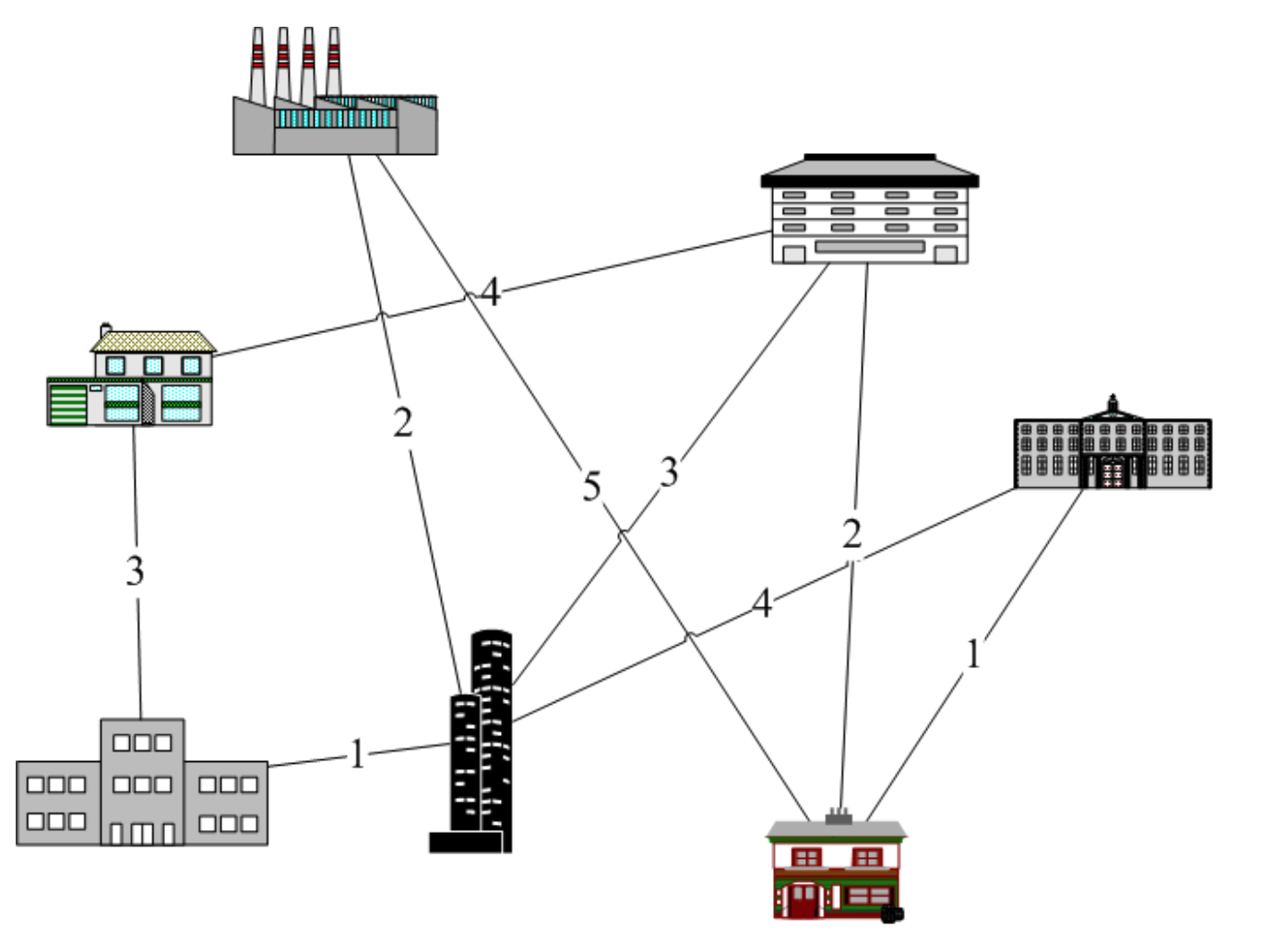 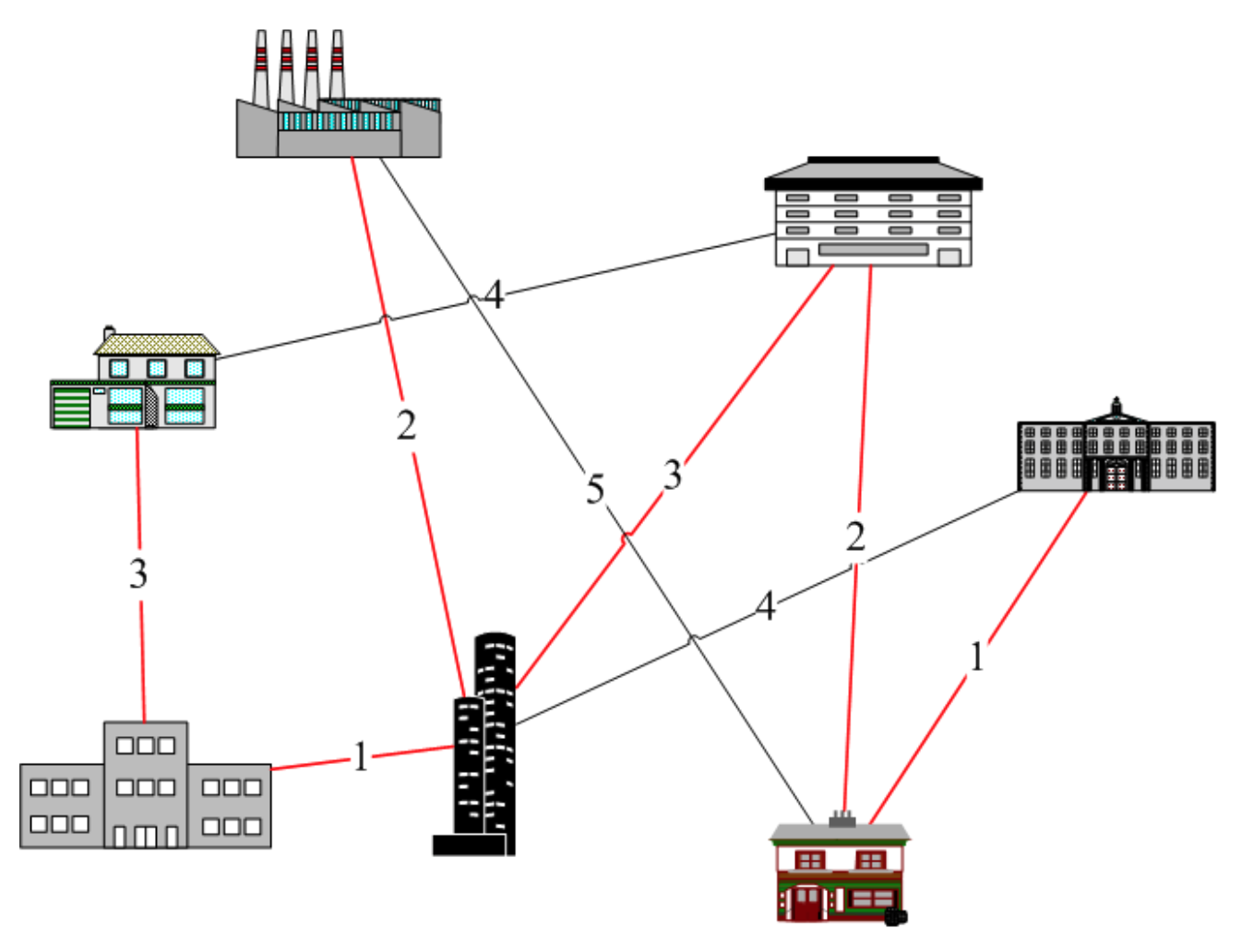 20
Minimaler Spannbaum
Zentrale Frage: Welche Kanten muss ich nehmen, um mit minimalen Kosten alle Knoten zu verbinden?
1
3
2
3
2
2
5
2
3
1
4
21
Anwendungen in der Praxis
Erstellung von kostengünstigen zusammenhängenden Netzwerken
Beispielsweise Telefonnetze oder elektrische Netze 
Computernetzwerke mit redundanten Pfaden:
Spannbäume genutzt zum Routing und dabei zur Vermeidung von Paketverdopplungen
22
Minimaler Spannbaum
Eingabe:
ungerichteter Graph G=(V,E)
Kantenkosten c : E⟶ℝ+

Ausgabe: argminT ⊆ E∧(V,T) verbunden 𝛴e∈T c(e) 
Teilmenge T ⊆ E, so dass Graph (V,T) verbunden und c(T)=𝛴e∈T c(e) minimal

T formt immer einen Baum (wenn c positiv).
Baum über alle Knoten in V mit minimalen Kosten: minimaler Spannbaum (MSB)
23
Minimaler Spannbaum
Beh 1: Sei (U,W) eine Partition von V (d.h. U ⋃ W = V und U ⋂ W = ∅ ) und e={s,t} eine Kante mit minimalen Kosten mit s∈U und t∈W. Dann gibt es einen minimalen Spannbaum (MSB) T, der e enthält.
s
t
e
U
W
24
Minimaler Spannbaum
Beweis von Beh 1:
Betrachte beliebigen MSB T'
e={s,t}: (U,W)-Kante minimaler Kosten




Ersetzung von e' durch e führt zu Baum T'', der höchstens Kosten von MSB T' hat, also MSB ist
s
t
e
U
W
e'
in T'
25
Minimaler Spannbaum
Beh 2: Betrachte beliebigen Kreis C in G und sei e Kante in C mit maximalen Kosten. Dann ist jeder MSB in G ohne e auch ein MSB in G.
e
1
5
3
4
2
3
2
5
26
Minimaler Spannbaum
Beweis von Beh 2:
Betrachte beliebigen MSB T in G
Angenommen, T enthalte e



  : zu Tv,    : zu Tw- es gibt e' von Tv nach Tw- Ersetzung e ⟶ e' ergibt                                                     MSB T' ohne e
w
v
e maximal für C
e
Tw
Tv
e
C
e'
27
Minimaler Spannbaum
Regel aus Beh 1:Wähle wiederholt Kante mit minimalen Kosten, die verschiedene ZHKs verbindet, bis eine ZHK übrig
1
3
2
3
2
2
5
2
3
1
4
28
Minimaler Spannbaum
Regel aus Beh 2:Lösche wiederholt Kante mit maximalen Kosten, die Zusammenhang nicht gefährdet, bis ein Baum übrig
1
3
2
3
2
2
5
2
3
1
4
29
Minimaler Spannbaum
Problem: Wie implementiert man die Regeln effizient?

Strategie aus Beh 1:
Setze T=∅ und sortiere die Kanten aufsteigend nach ihren Kosten
Für jede Kante (u,v) in der sortierten Liste, teste, ob u und v bereits im selben Baum in T sind. Falls nicht, füge (u,v) zu T hinzu.
benötigt Union-Find DS
30
Erinnerung: Union-Find DS
Operationen:
Union(x1, x2): vereinigt die Elemente in den Teilmengen T1 und T2, zu denen die Elemente x1 und x2 gehören, zu T=T1 ∪ T2
Find(x): gibt (eindeutigen) Repräsentanten der Teilmenge aus, zu der Element x gehört
31
Minimaler Spannbaum
Beispiel:  (    : Kanten im MSB)
1
3
2
3
2
2
5
s
2
3
1
4
32
MinSpanningTree-Algorithmus
Kruskal-Algorithmus
function MinSpanningTree((V, E), c):T:={ }init(V) // initialisiere einelem. Mengen für VS:=mergesort(E)  // aufsteigend sortiertfor {u,v}∈ S do   if find(u)≠find(v) then // versch. Mengen       T:=T ∪ { {u,v} }       union(u, v)  // u und v in einer Mengereturn T
Joseph Kruskal: On the shortest spanning subtree and the traveling salesman problem. In: Proceedings of the American Mathematical Society. 7, S. 48–50, 1956
33
Kruskal-Algorithmus
Laufzeit:
Mergesort: O(m log m) Zeit
2m Find-Operationen und n-1 Union-Operationen: O(m ∙ log* n) Zeit
Insgesamt Zeit O(m log m).

Mit Sortieren durch Verteilen  (Counting Sort, Bucket Sort…) weiter reduzierbar bei "kleinen" Graphen und Kantenkosten
Dann dominiert O(m ∙ log* n)
34
Minimaler Spannbaum
Alternative Strategie (motiviert aus Beh 2):
Starte bei beliebigem Knoten s, MSB T besteht anfangs nur aus s
Ergänze T durch günstigste Kante zu äußerem Knoten w und füge w zu T hinzu bis T alle Knoten im Graphen umfasst
Jarník, V., "O jistém problému minimálním" [About a certain minimal problem], Práce Moravské Přírodovědecké Společnosti (in Czech) 6: S. 57–63, 1930
Prim, R. C.., "Shortest connection networks And some generalizations", Bell System Technical Journal 36 (6): S. 1389–1401, 1957
Dijkstra, E. W., "A note on two problems in connexion with graphs“, Numerische Mathematik 1: S. 269–271, 1959
35
Minimaler Spannbaum
Beispiel:
1
3
2
3
2
2
5
s
2
3
1
4
36
Jarnik-Prim Algorithmus
procedure JarnikPrim(s: NodeId)d=<∞,…,∞>: Array of ℝ ∪ {-∞, ∞}parent=<⊥,…,⊥>: Array of NodeIdd[s]:=0; parent[s]:=s // T anfangs nur aus sq=<s>: PQ with key as lambda(x) d[x]while not mtQueue?(q) do    u:= deleteMin(q) // u: min. Distanz zu T in q    for e={u,v} ∈ E do           if c(e) < d[v] then // aktualisiere d[v] zu T                 d := d[v]; d[v] := c(e); parent[v] := u	        if d=∞ // v noch nicht in q?                       then insert(v, q)                       else decreaseKey(v, d-d[v], q) return constructTree(s, parent)
37
Jarnik-Prim Algorithmus
Laufzeit:
   TJP = O(n(TDeleteMin(n)+TInsert(n)) + m∙ TdecreaseKey(n))

Binärer Heap: alle Operationen O(log n), also TJP = O((m+n)log n)

Fibonacci Heap:
TDeleteMin(n)=TInsert(n)=O(log n)
TdecreaseKey(n)=O(1)
Damit TJP = O(n (log n) + m)

Vergleich: O(m log m) bei Kruskal (m > n)
38
Zusammenfassung
Transitive Hülle
Minimaler Spannbaum
Kruskal-Algorithmus
Jarnik-Prim-Algorithmus
39